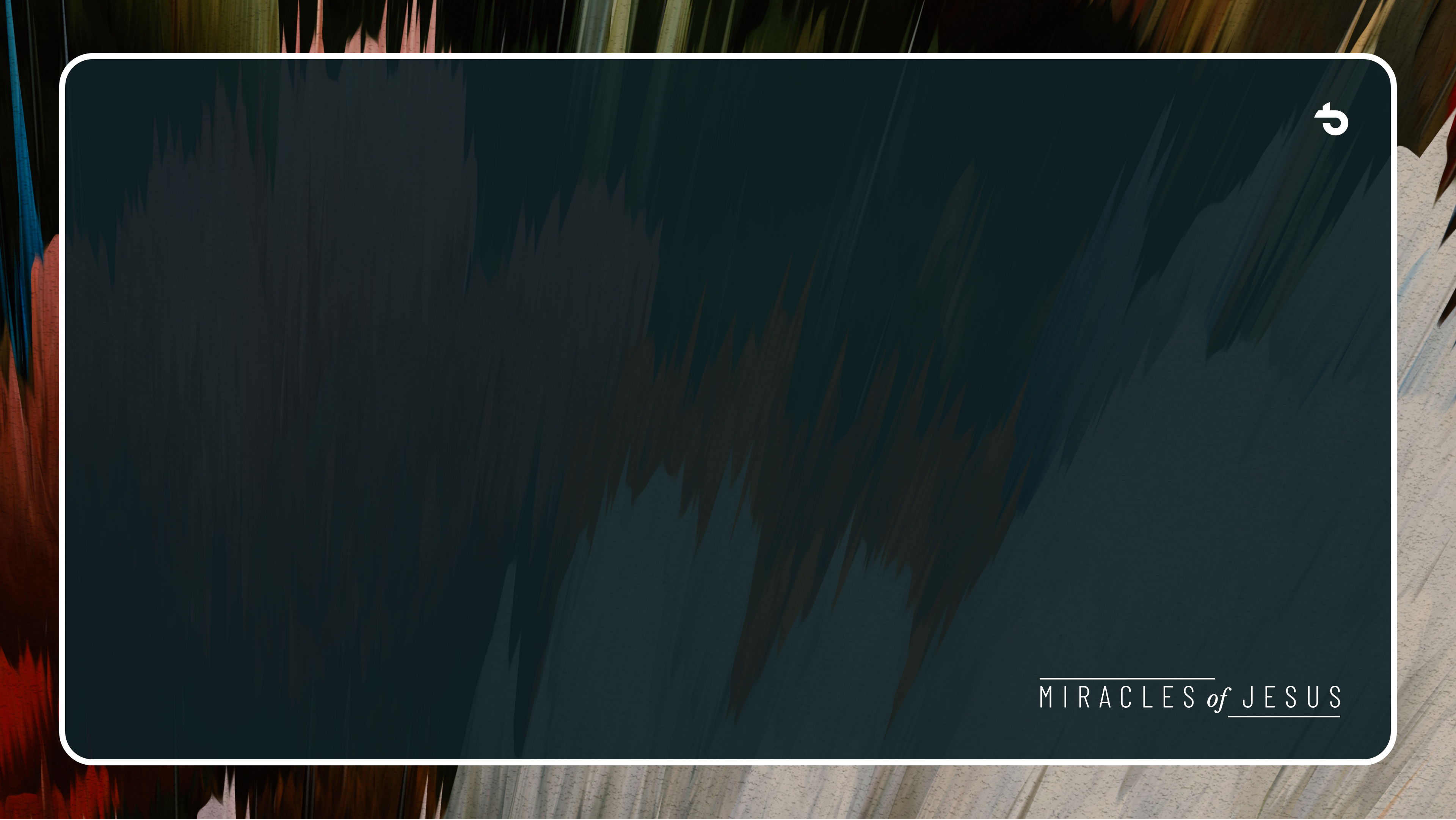 Mark 1.40
And a leper came to Jesus, beseeching Him and falling on his knees before Him, and saying, “If You are willing, You can make me clean.”
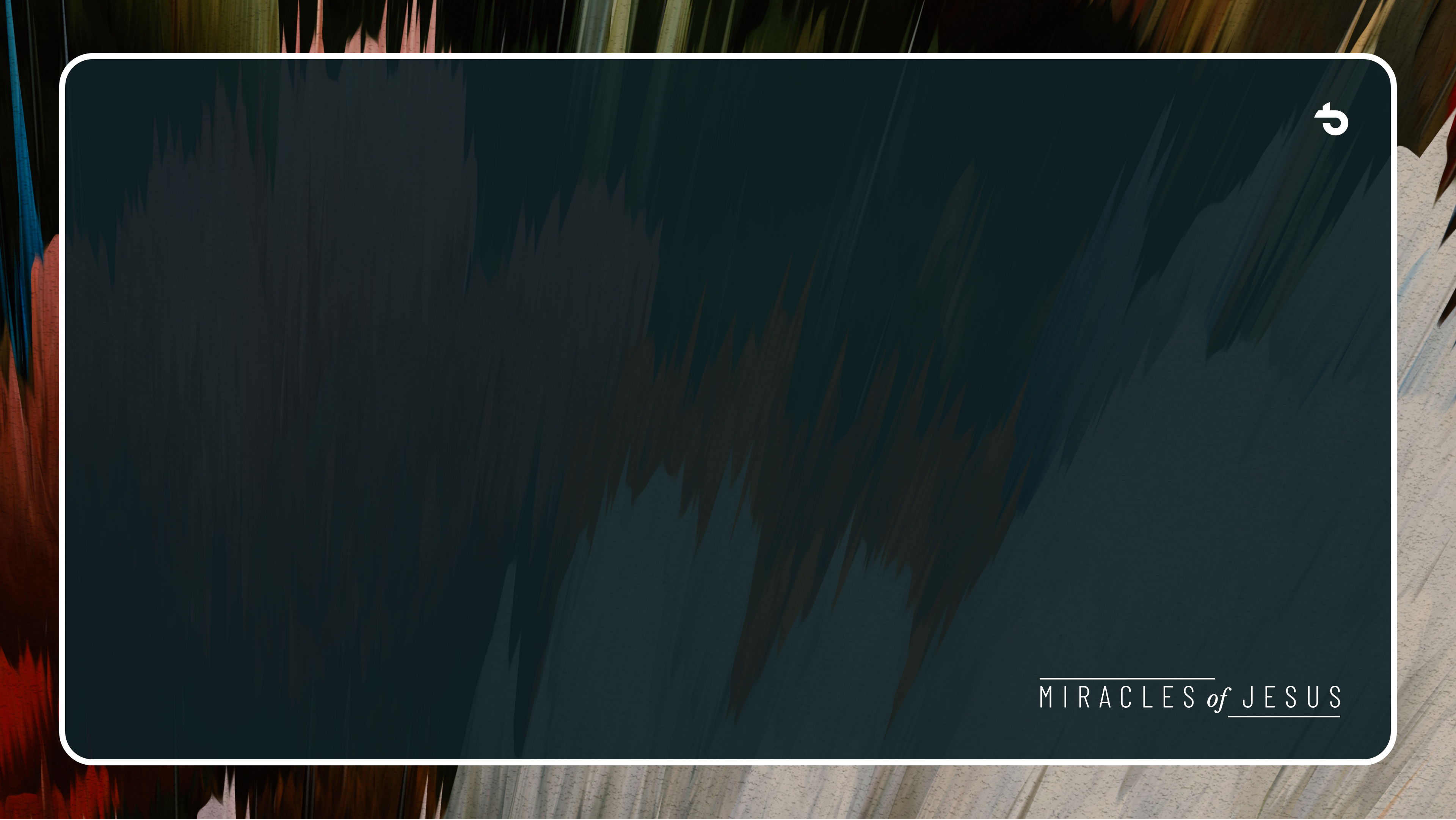 CLEAN & UNCLEAN
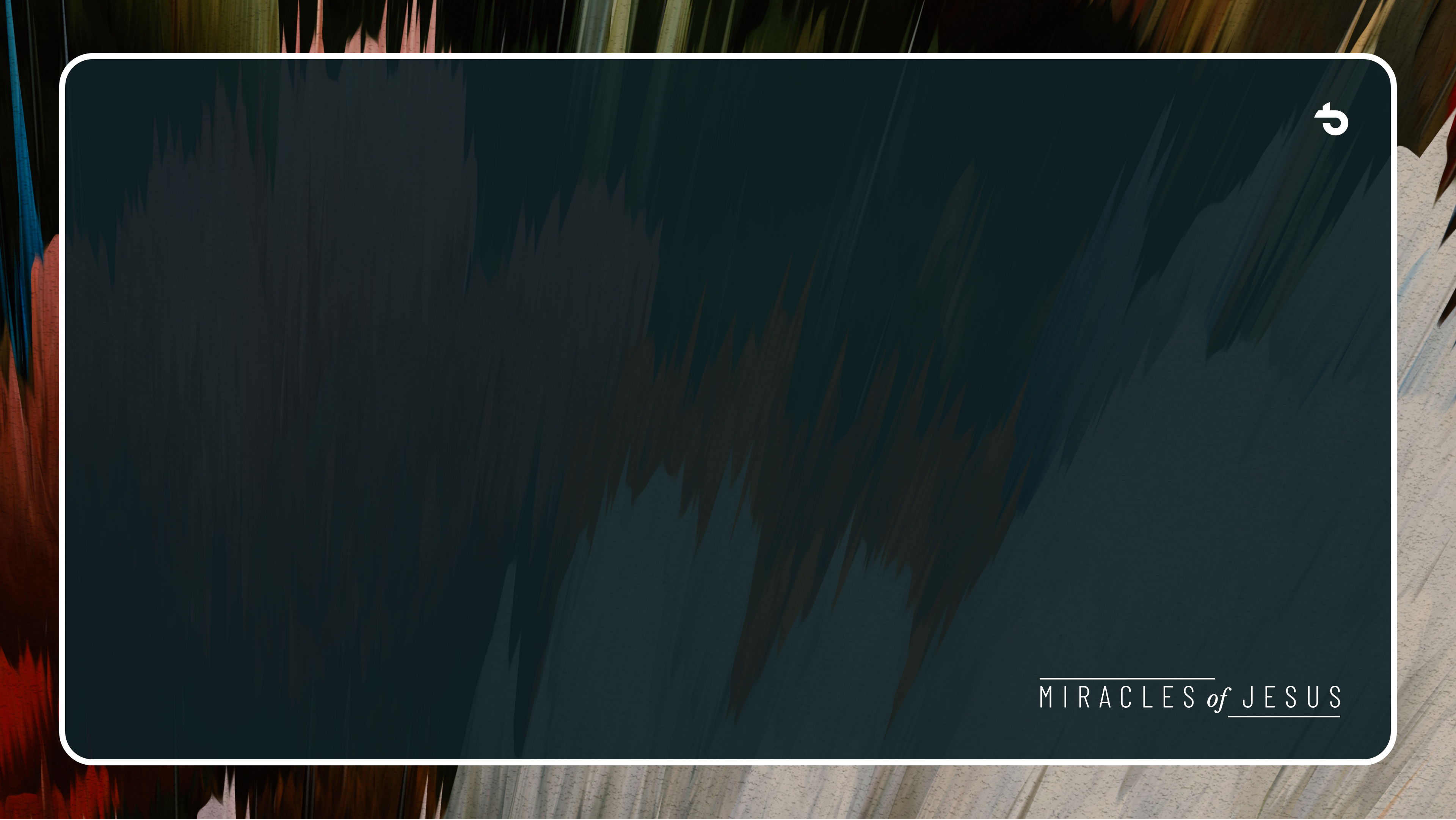 Numbers 19.9
Now a man who is clean shall gather up the ashes of the heifer and deposit them outside the camp in a clean place, and the congregation of the sons of Israel shall keep it as water to remove impurity; it is purification from sin.
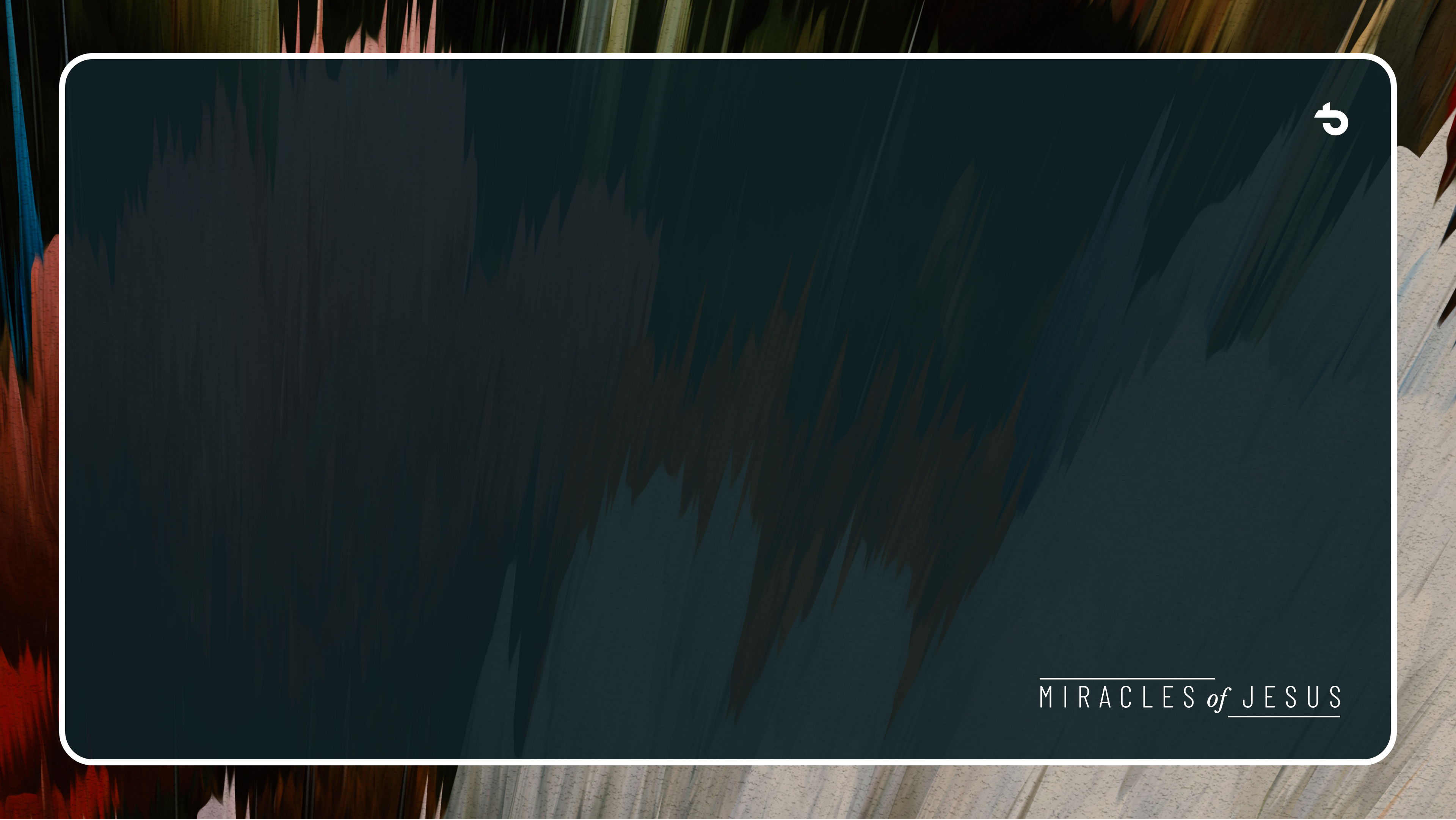 Numbers 19.20
But the man who is unclean and does not purify himself from uncleanness, that person shall be cut off from the midst of the assembly, because he has defiled the sanctuary of the LORD; the water for impurity has not been sprinkled on him, he is unclean.
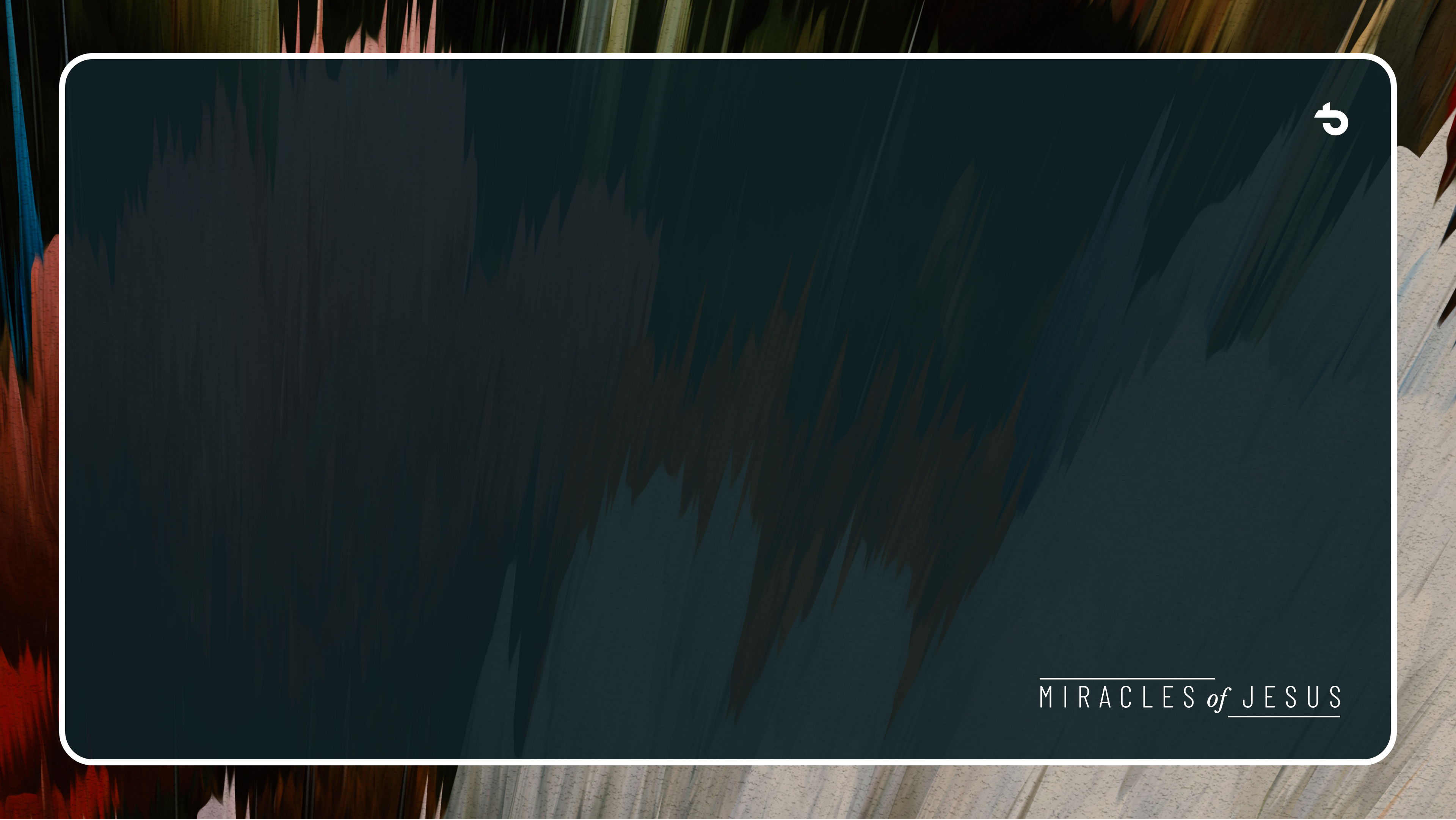 Leviticus 11.44
For I am the LORD your God. Consecrate yourselves therefore, and be holy, for I am holy. And you shall not make yourselves unclean with any of the swarming things that swarm on the earth.
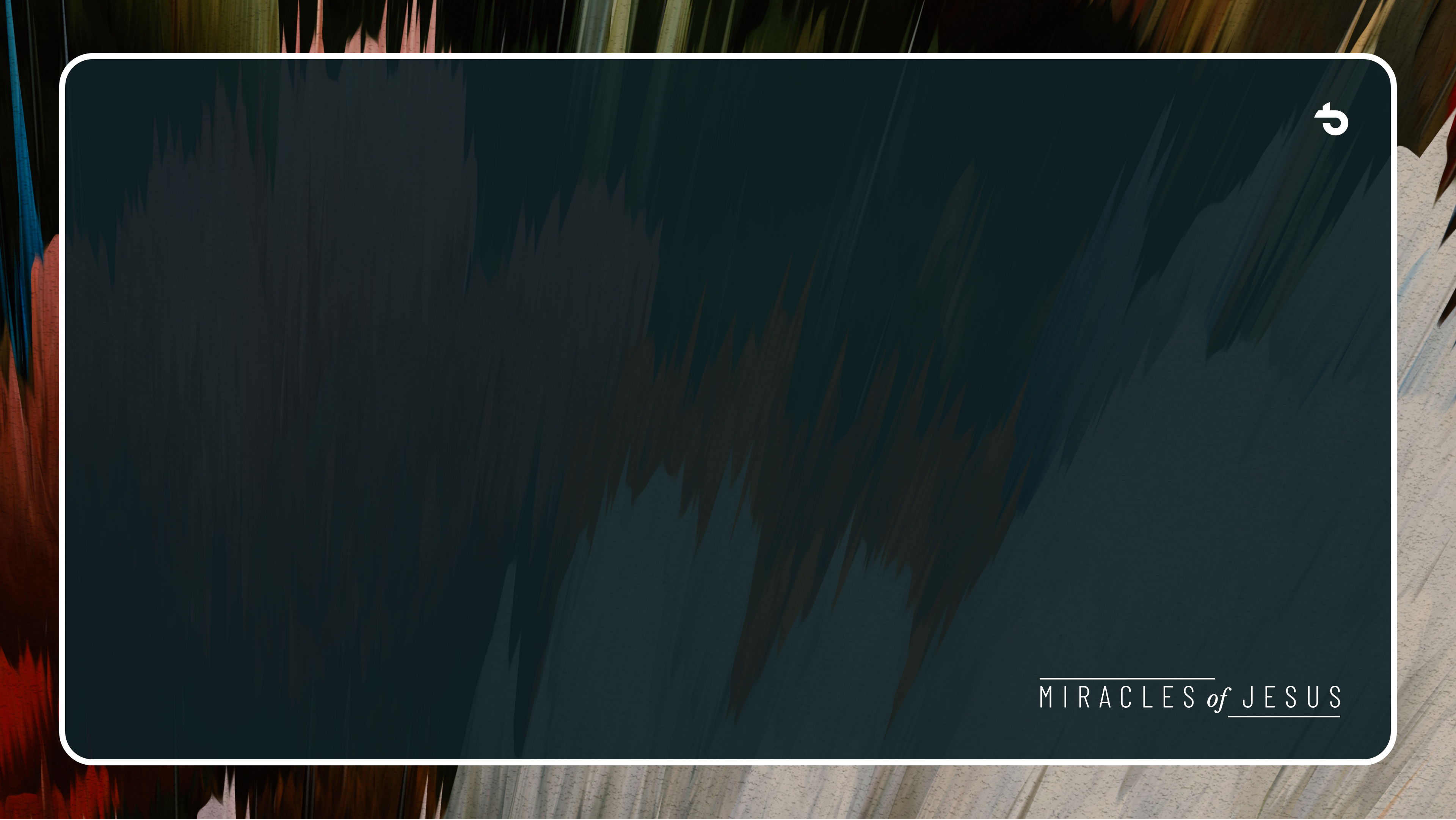 Deuteronomy 23.14
Since the LORD your God walks in the midst of your camp to deliver you and to defeat your enemies before you, therefore your camp must be holy; and He must not see anything indecent among you or He will turn away from you.
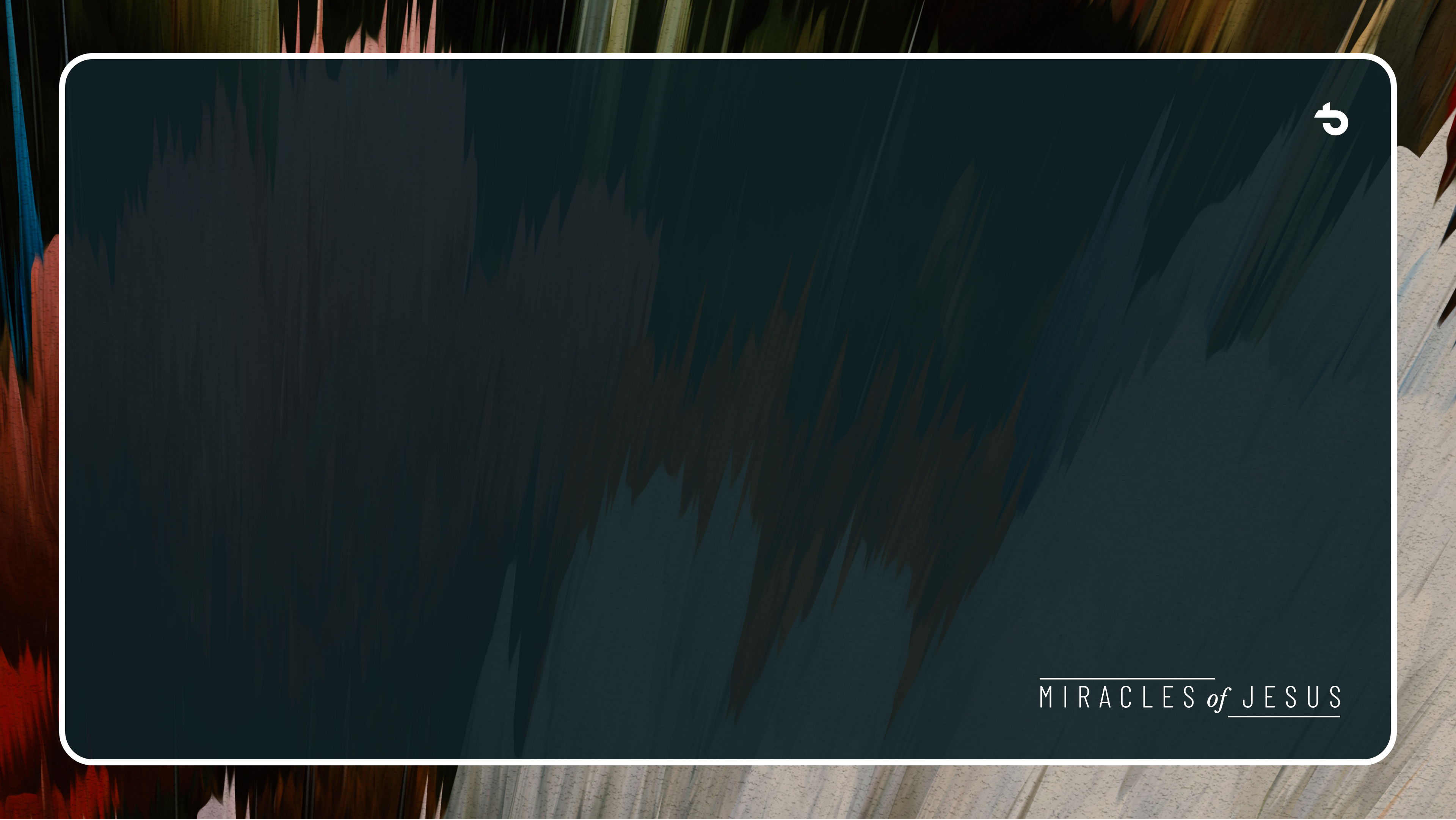 UNCLEAN: THE LEPER’S PROBLEM
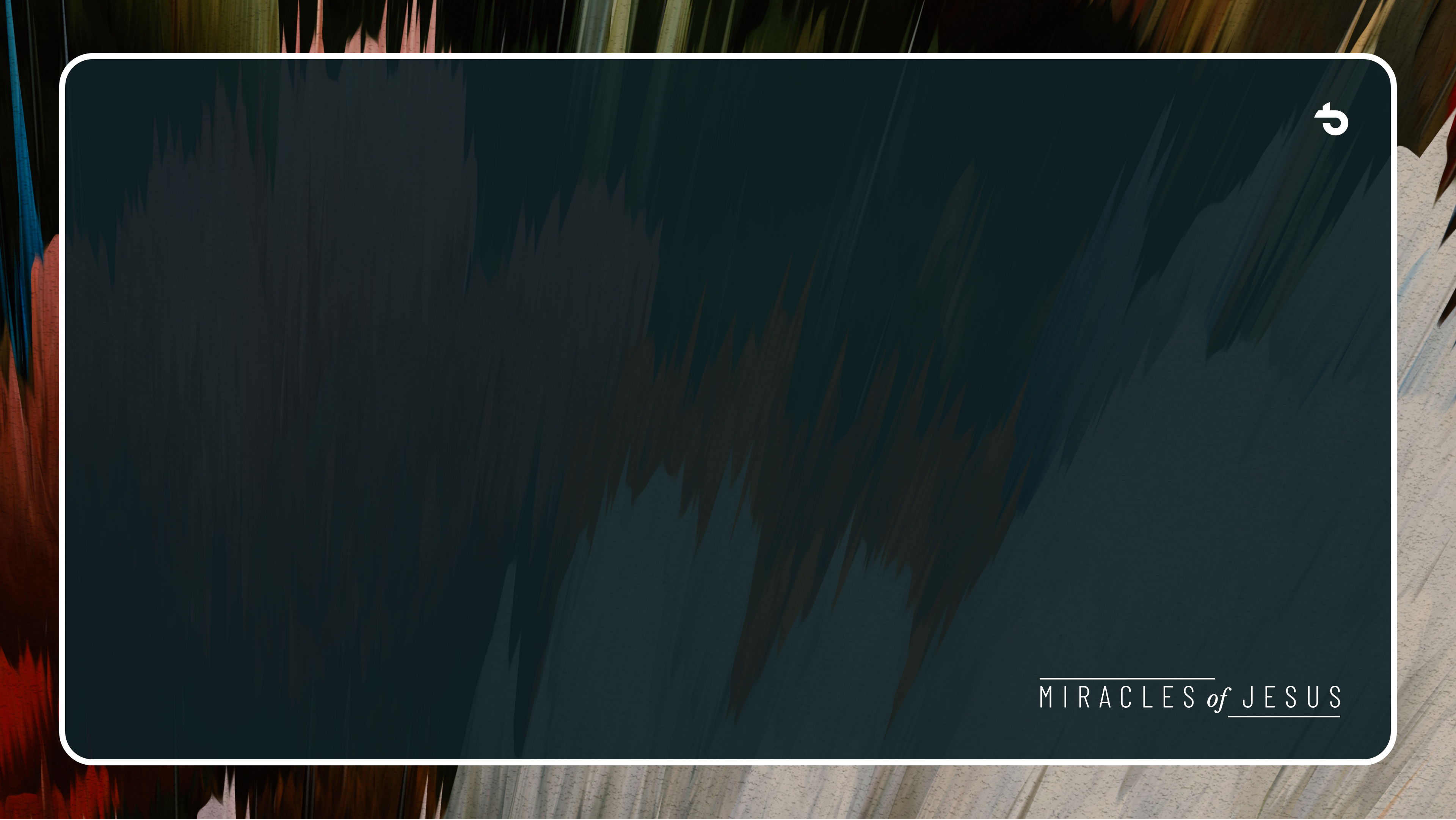 Leviticus 13.3
The priest shall look at the mark on the skin of the body, and if the hair in the infection has turned white and the infection appears to be deeper than the skin of his body, it is an infection of leprosy; when the priest has looked at him, he shall pronounce him unclean.
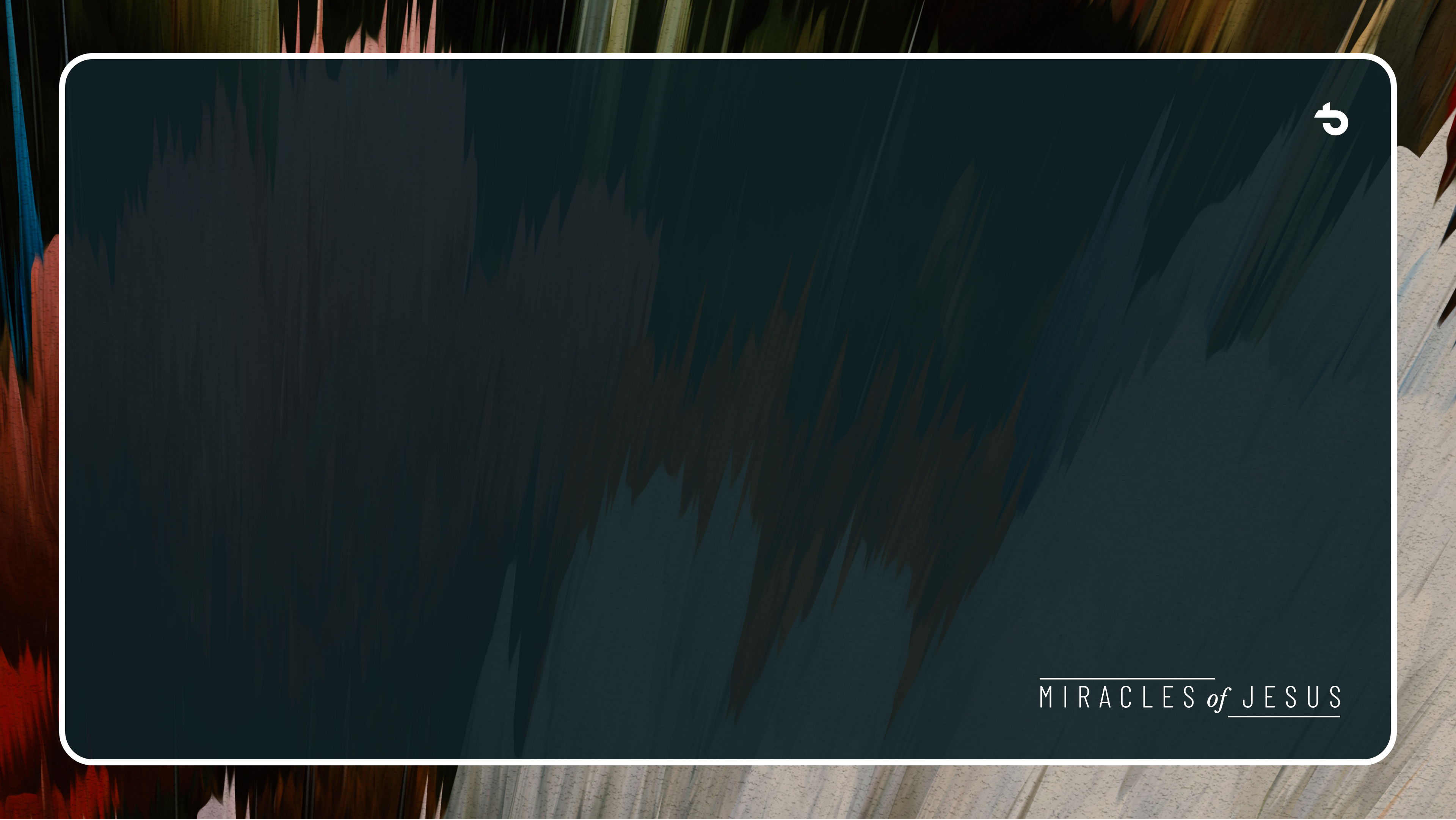 Leviticus 13.45-46
As for the leper who has the infection, his clothes shall be torn, and the hair of his head shall be uncovered, and he shall cover his mustache and cry, ‘Unclean! Unclean!’ He shall remain unclean all the days during which he has the infection; he is unclean. He shall live alone; his dwelling shall be outside the camp.
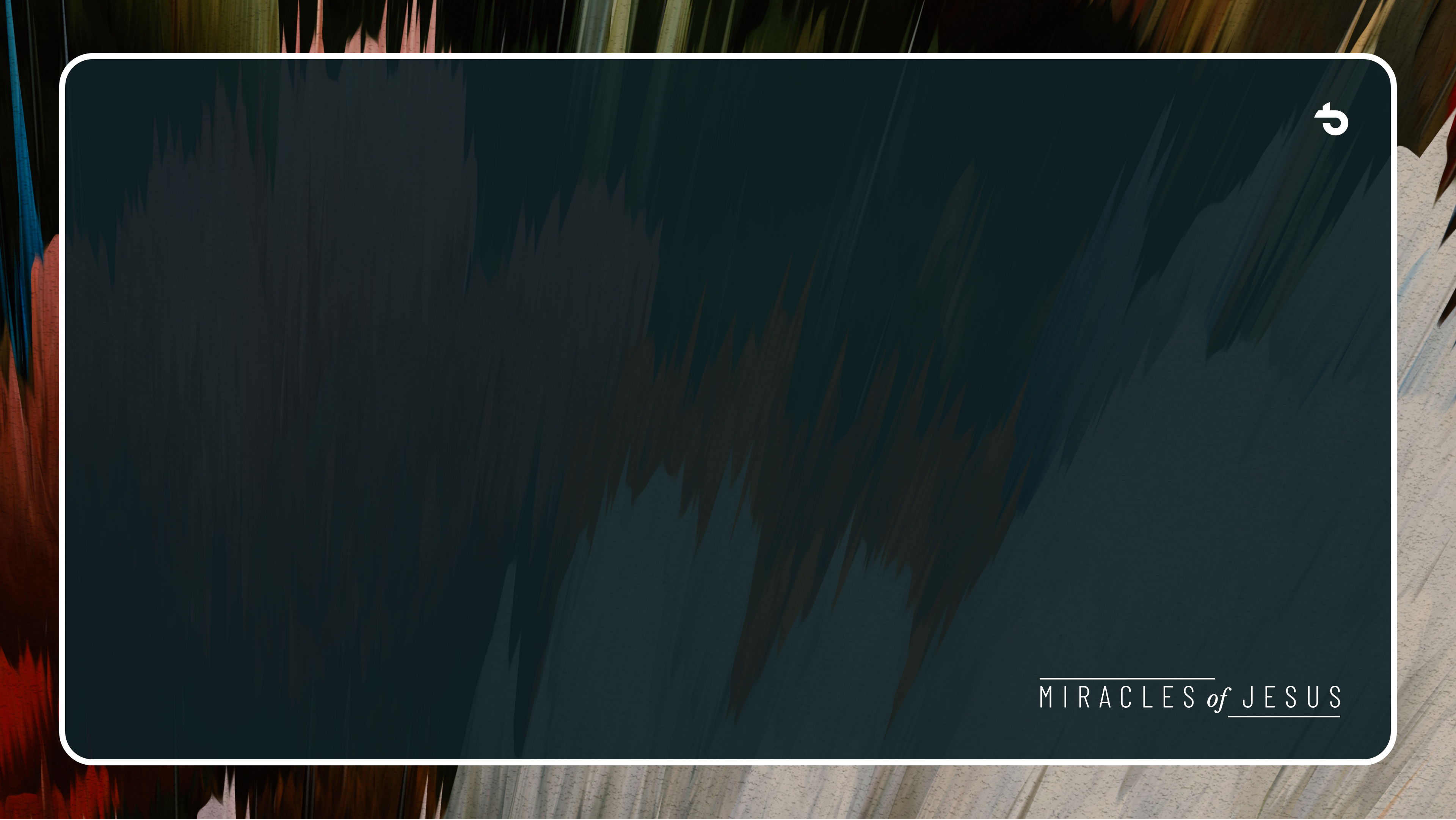 Leviticus 14.12-13
Then the priest shall take the one male lamb and bring it for a guilt offering, with the log of oil, and present them as a wave offering before the LORD. Next he shall slaughter the male lamb in the place where they slaughter the sin offering and the burnt offering, at the place of the sanctuary—for the guilt offering, like the sin offering, belongs to the priest; it is most holy.
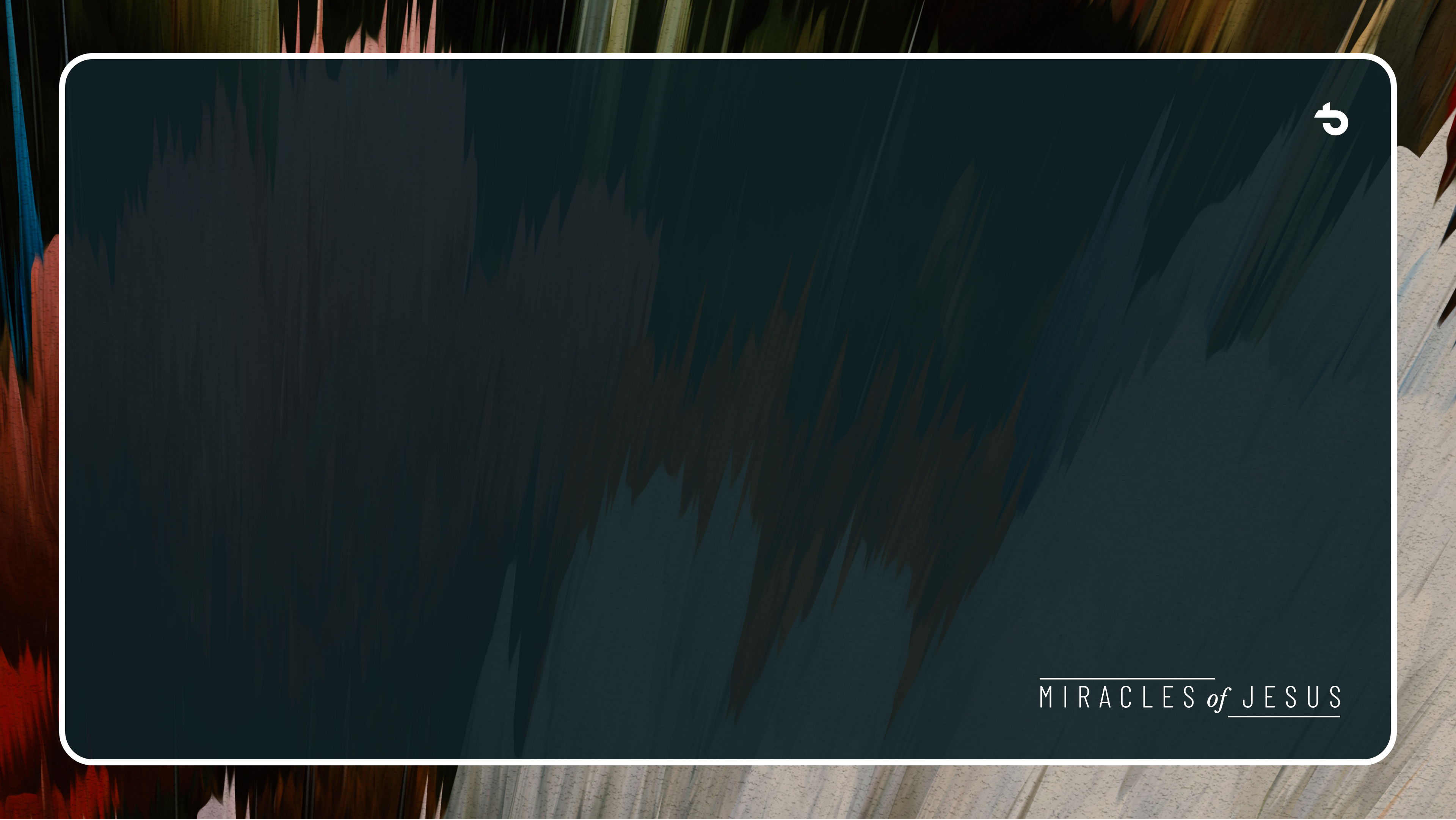 Luke 5.12
While He was in one of the cities, behold, there was a man covered with leprosy; and when he saw Jesus, he fell on his face and implored Him, saying, “Lord, if You are willing, You can make me clean.”
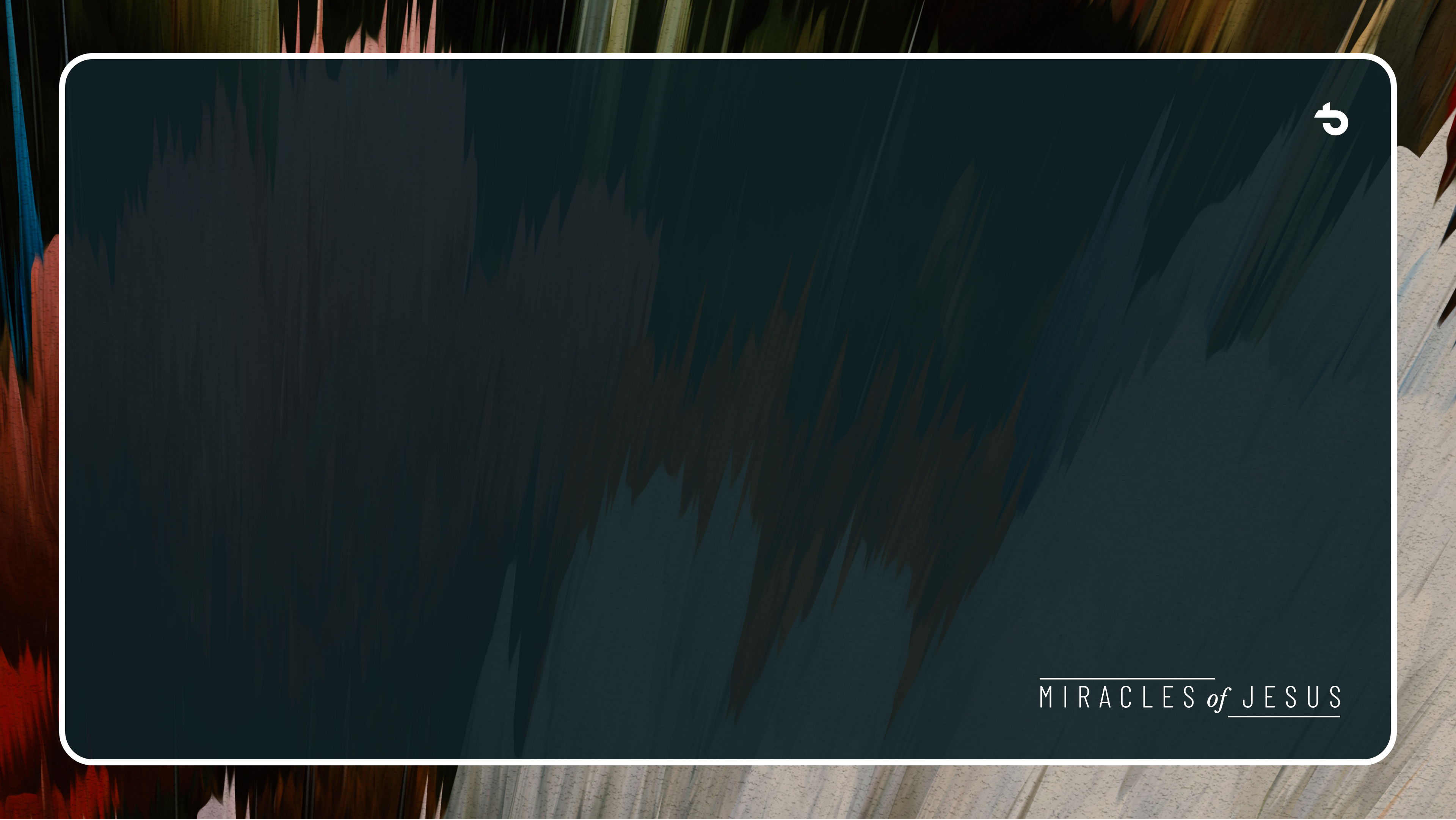 UNCLEAN: THE LEPER’S PROBLEM
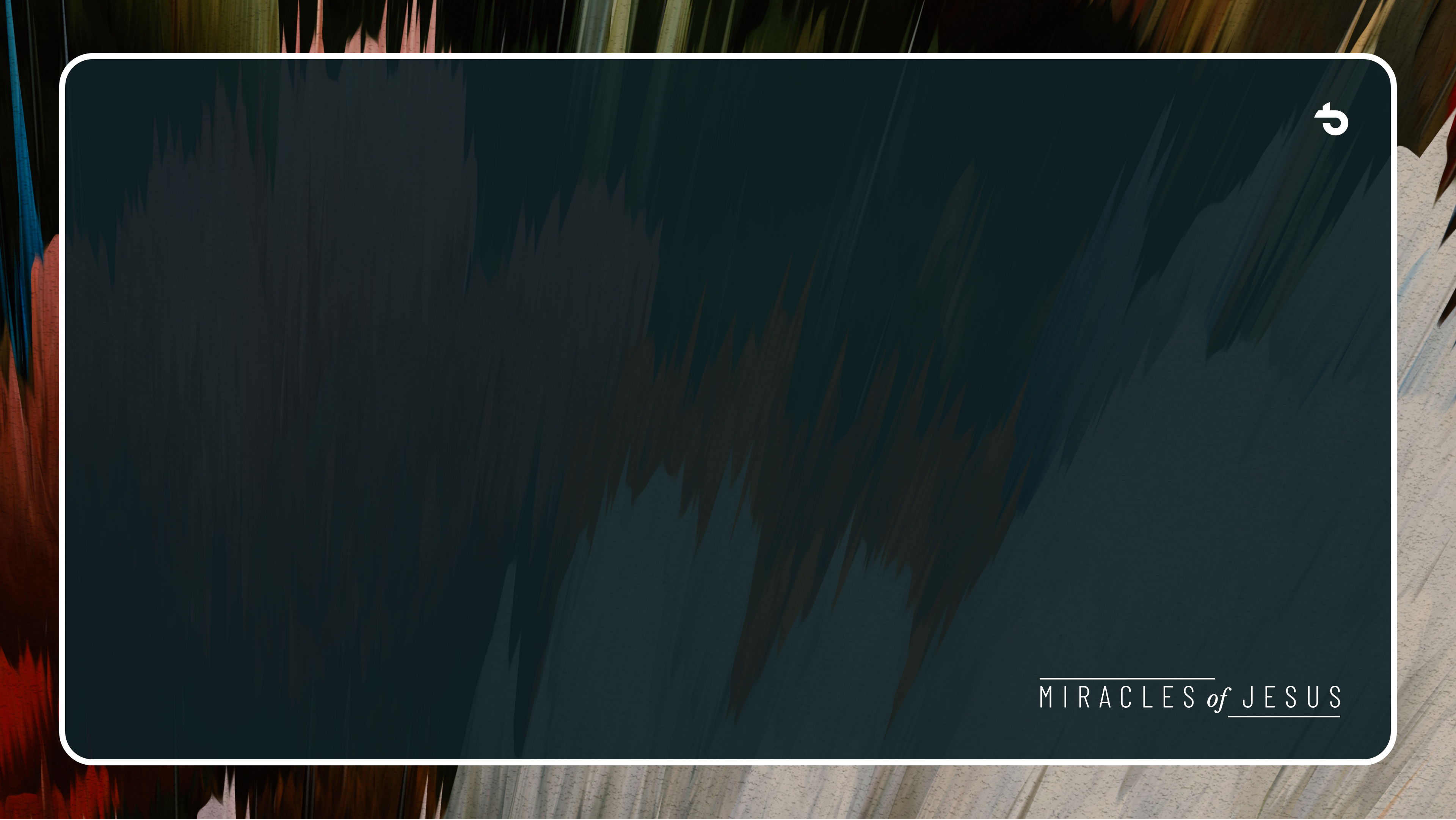 UNCLEAN: OUR PROBLEM
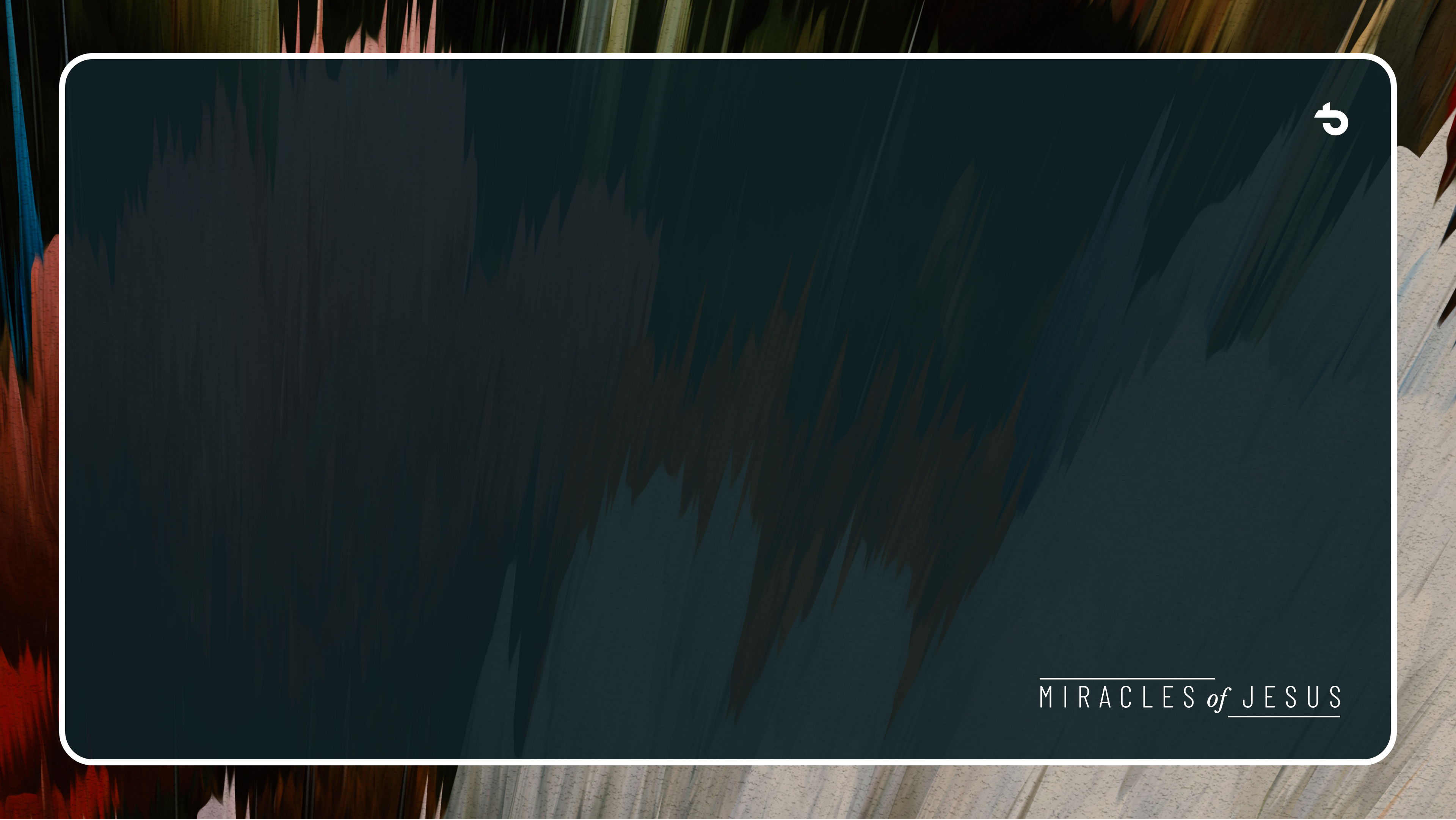 TOUCHED BY JESUS
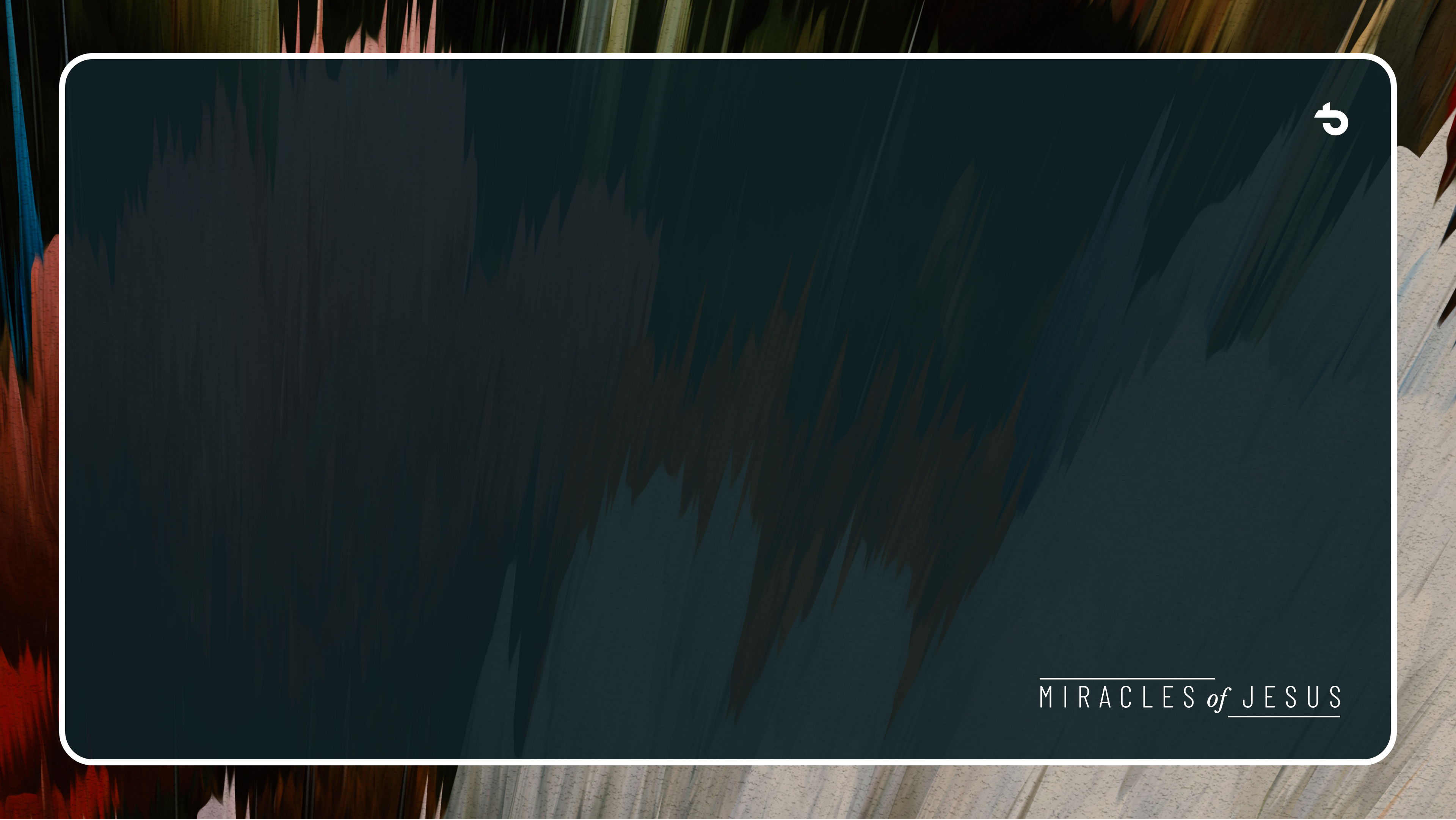 Mark 1.41-42
Moved with compassion, Jesus stretched out His hand and touched him, and said to him, “I am willing; be cleansed.” Immediately the leprosy left him and he was cleansed.
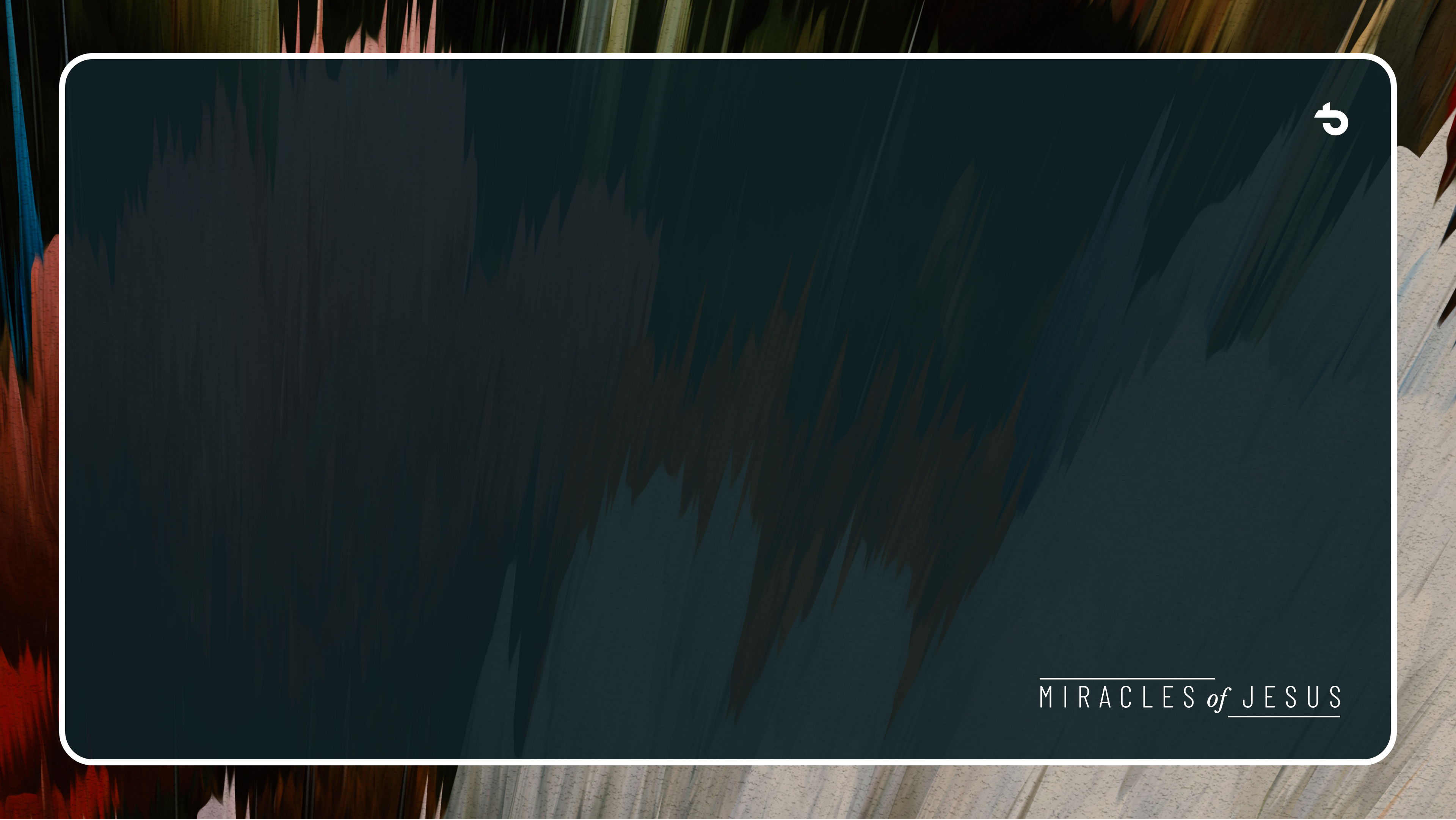 Mark 1.41-42
Moved with compassion, Jesus stretched out His hand and touched him, and said to him, “I am willing; be cleansed.” Immediately the leprosy left him and he was cleansed.
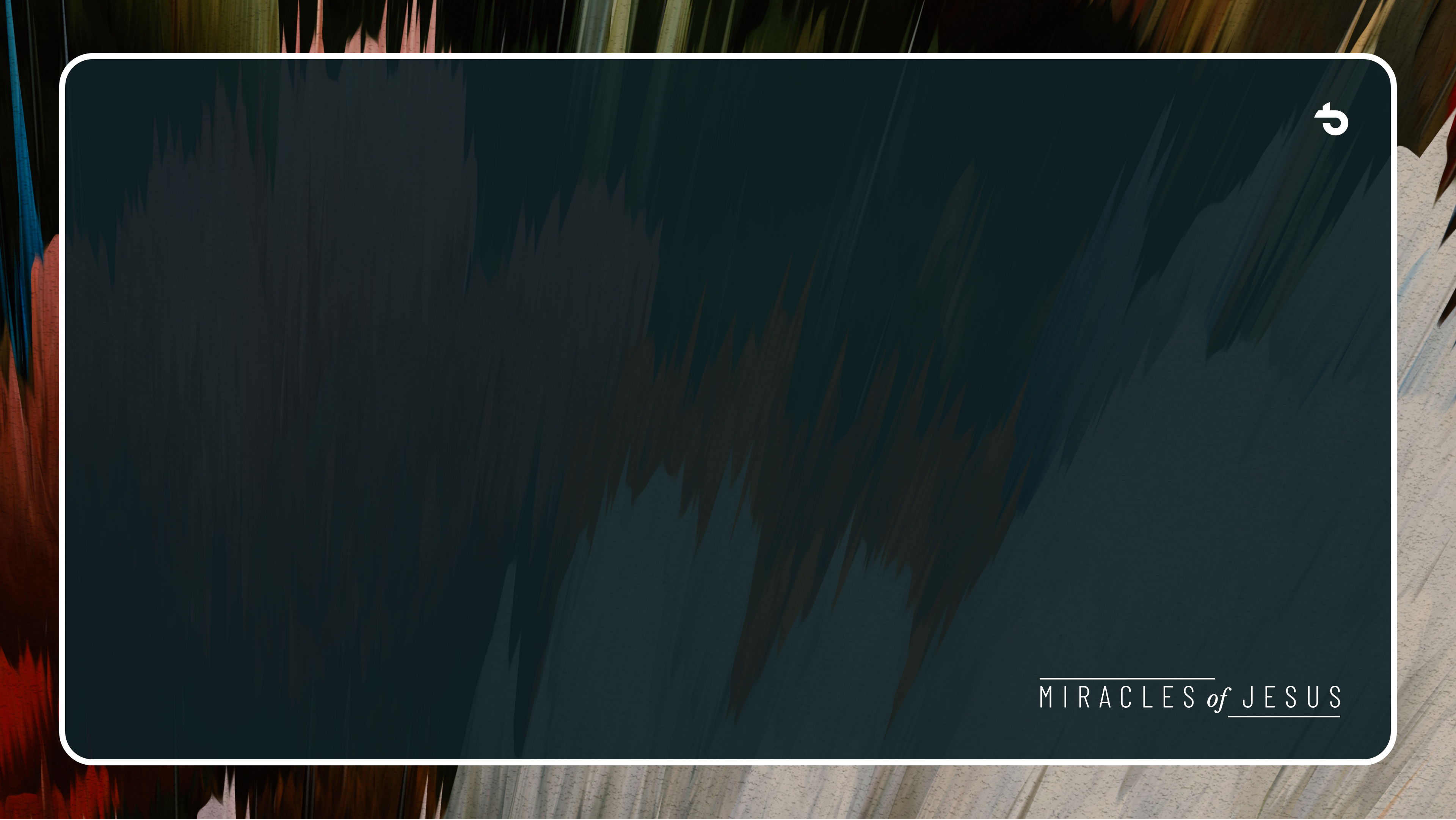 Mark 1.41-42
Moved with compassion, Jesus stretched out His hand and touched him, and said to him, “I am willing; be cleansed.” Immediately the leprosy left him and he was cleansed.
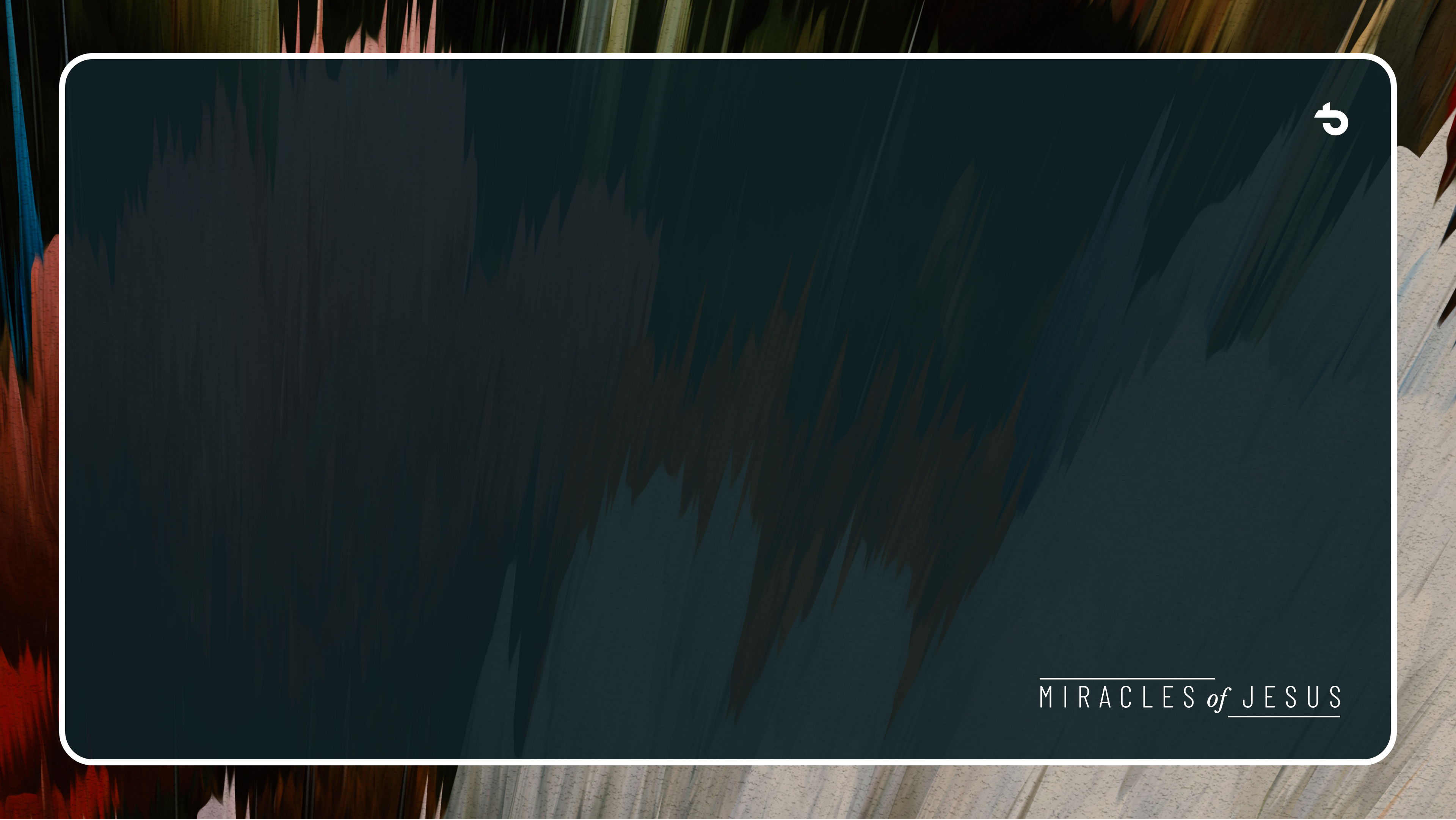 Mark 1.44-45
and He said to him, “See that you say nothing to anyone; but go, show yourself to the priest and offer for your cleansing what Moses commanded, as a testimony to them.” But he went out and began to proclaim it freely and to spread the news around, to such an extent that Jesus could no longer publicly enter a city, but stayed out in unpopulated areas; and they were coming to Him from everywhere.
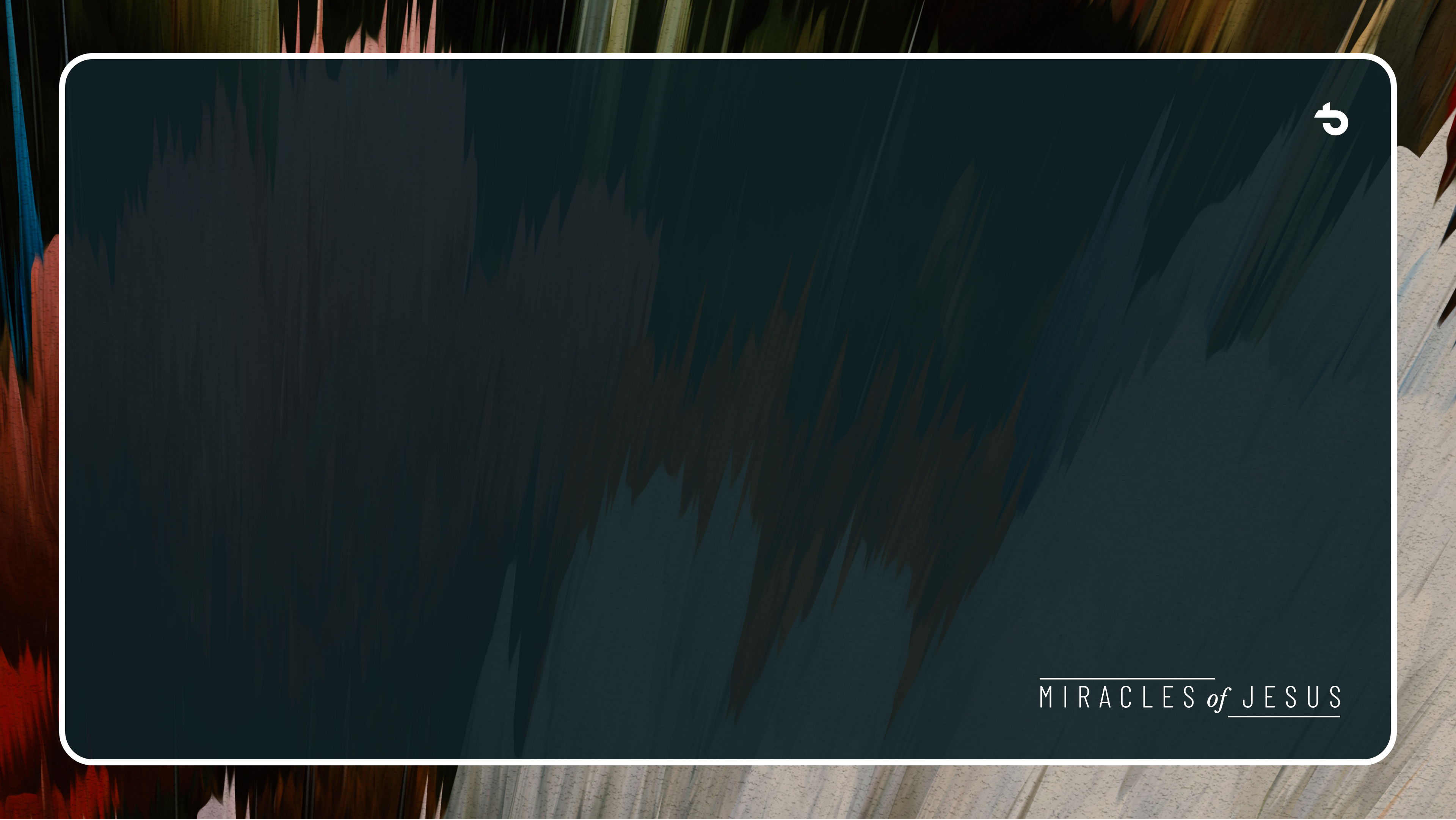 Mark 1.44-45
and He said to him, “See that you say nothing to anyone; but go, show yourself to the priest and offer for your cleansing what Moses commanded, as a testimony to them.” But he went out and began to proclaim it freely and to spread the news around, to such an extent that Jesus could no longer publicly enter a city, but stayed out in unpopulated areas; and they were coming to Him from everywhere.